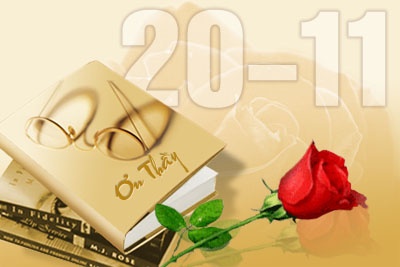 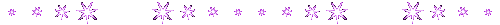 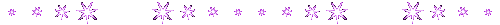 Chào mừng quý Thầy cô về dự giờ lớp chúng ta
Lịch sử và Địa lí:lớp 7Trường THCS Mỹ Hoà
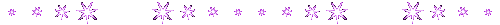 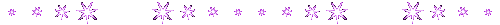 GV: Trần Thị Hiếu
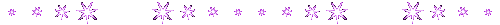 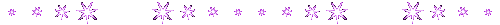 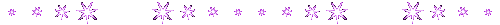 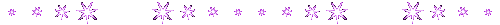 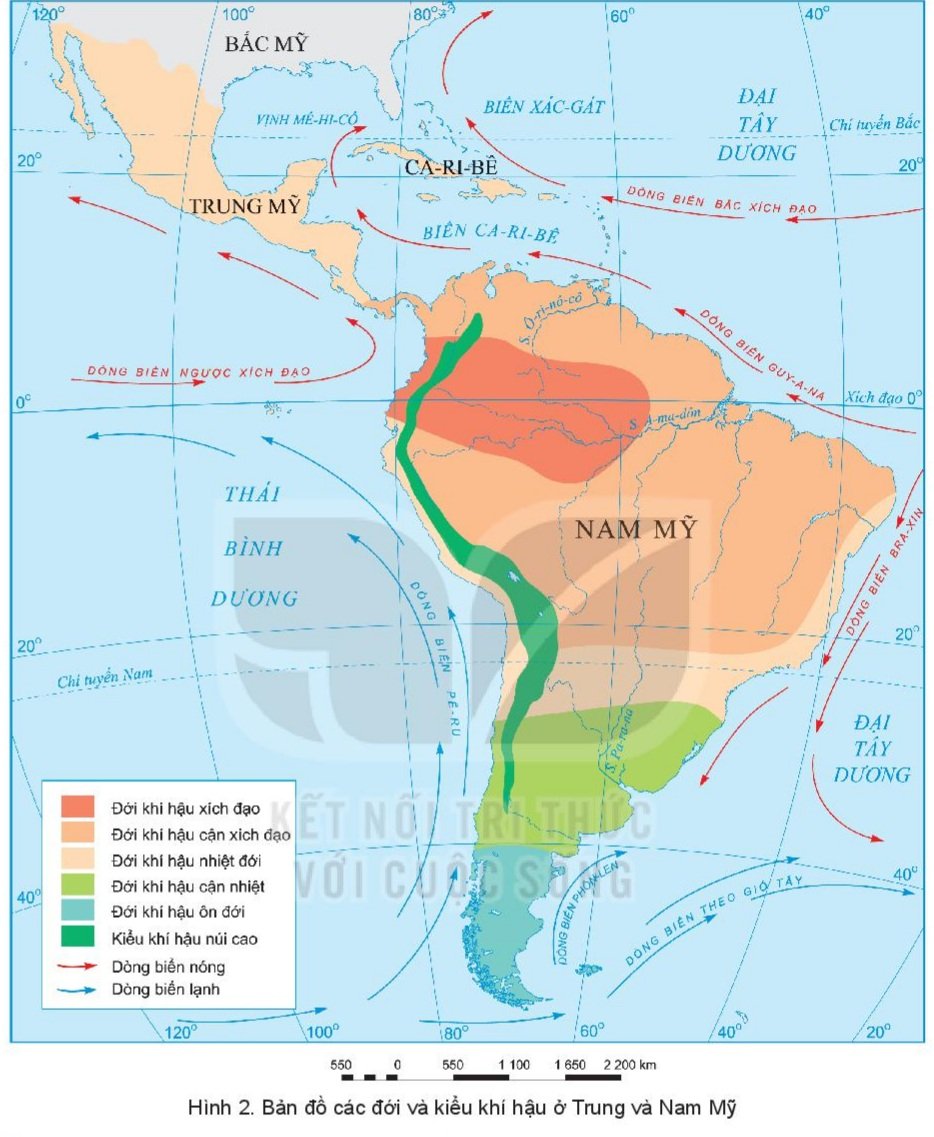 - Xác định các đới khí hậu ở Trung và Nam Mỹ? Giải thích vì sao Trung và Nam Mỹ có nhiều đới khí hậu như vậy?
Bài 16:ĐẶC ĐIỂM TỰ NHIÊN TRUNG VÀ NAM MỸ (TT)
2. SỰ PHÂN HÓA TỰ NHIÊN THEO CHIỀU ĐÔNG - TÂY
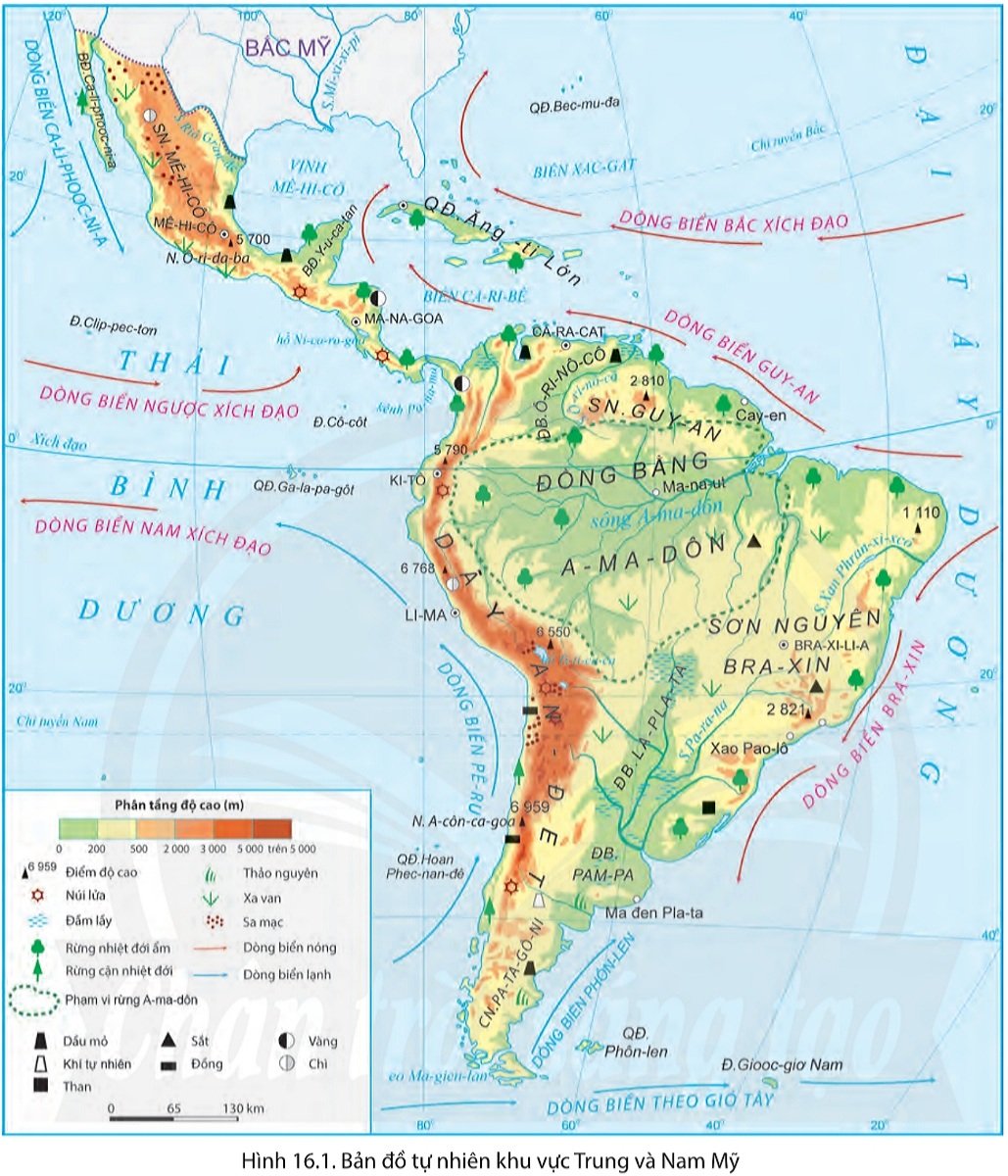 Bi 16: ĐẶC ĐIỂM TỰ NHIÊN TRUNG VÀ NAM MỸ
2. SỰ PHÂN HÓA TỰ NHIÊN THEO CHIỀU ĐÔNG - TÂY
Họat động nhóm
Thời gian: 5 phút
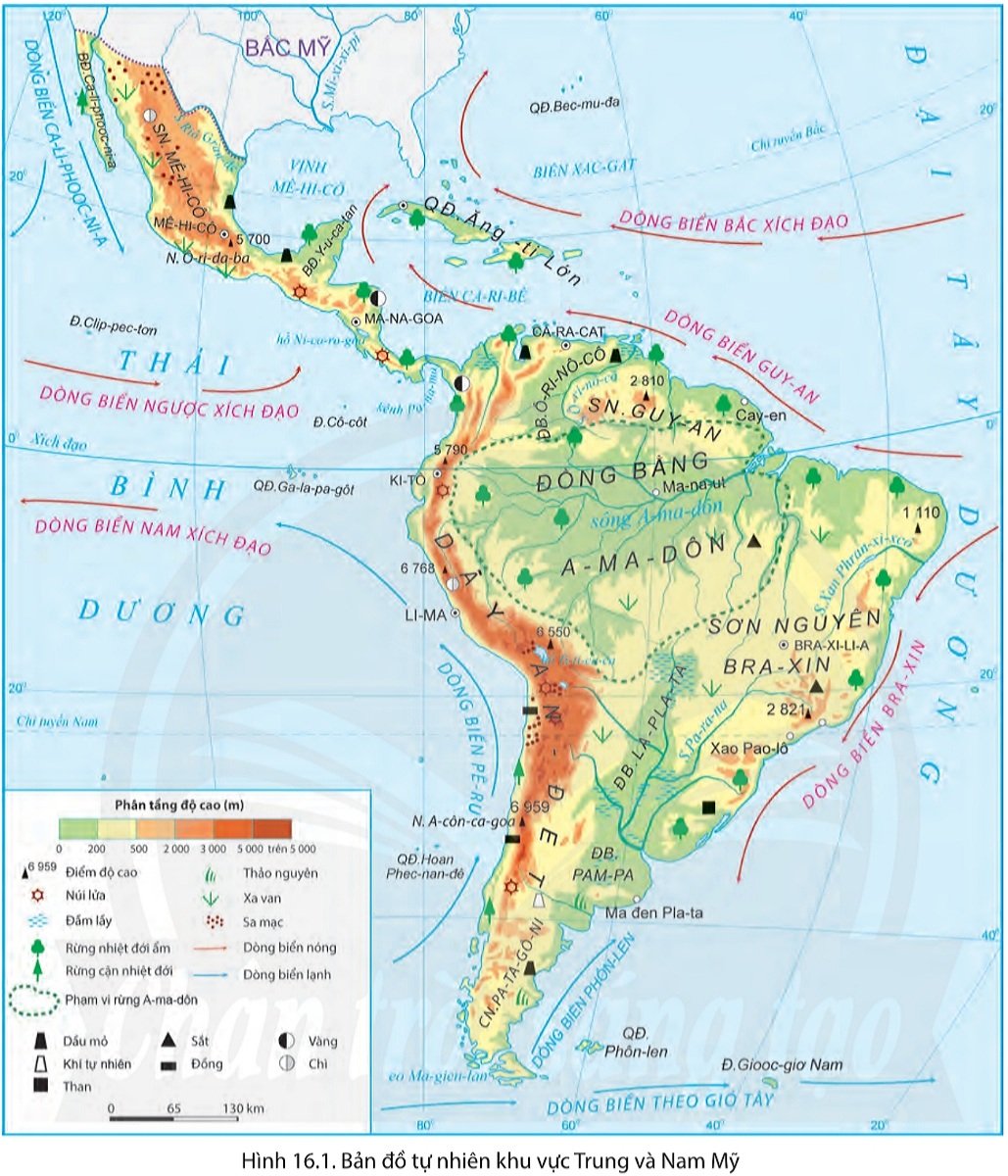 Dưạ vào bản đồ tự nhiên khu vực Trung và Nam Mỹ và thông tin SGK, em hãy: 
-Nhóm 1,2: Trình bày sự phân hóa tự nhiên theo chiều đông – tây ở khu vực Trung Mỹ?Giải thích vì sao có sự phân bố lượng mưa như thế?
-Nhóm 3,4: Trình bày sự phân hóa tự nhiên theo chiều đông – tây ở khu vực Nam Mỹ?
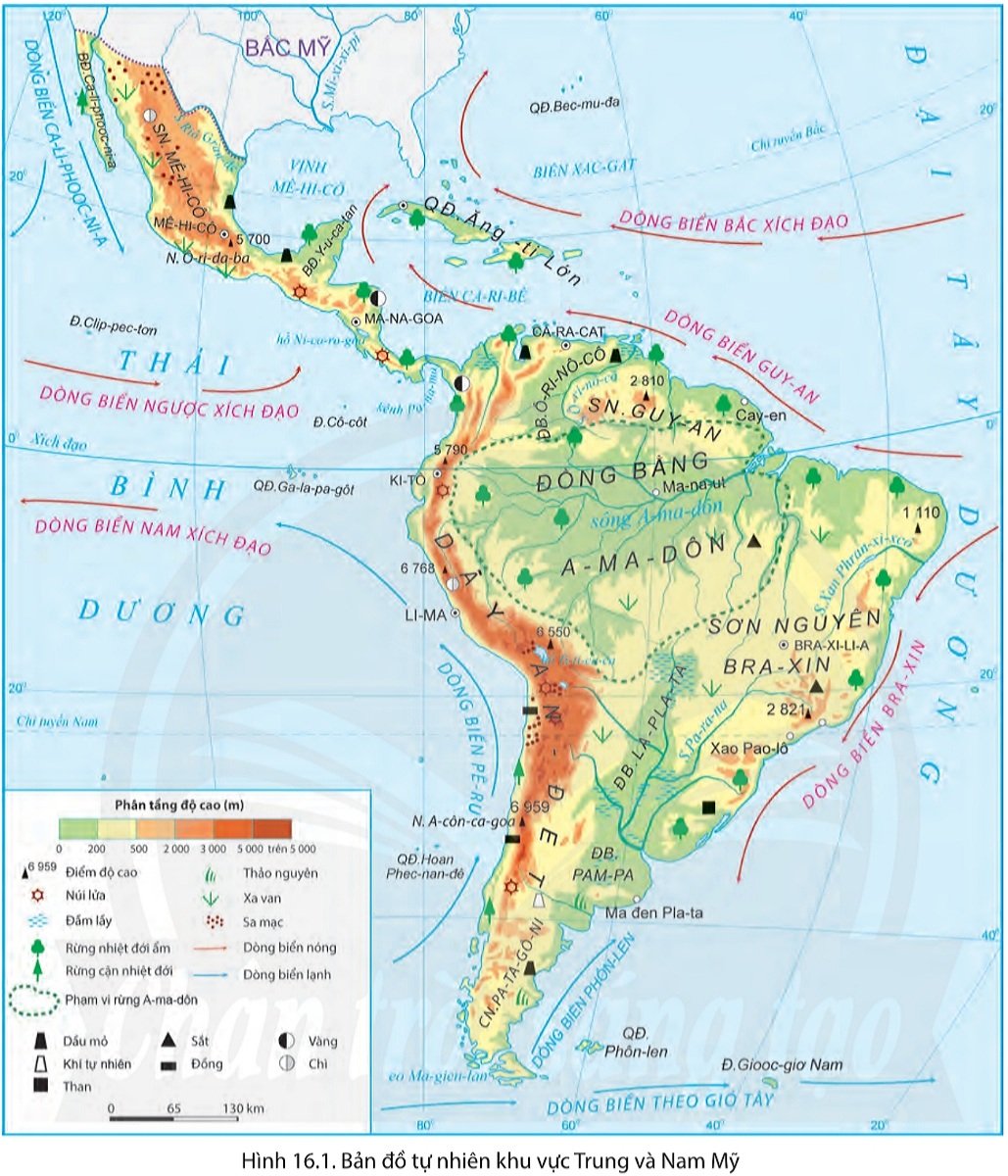 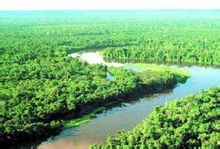 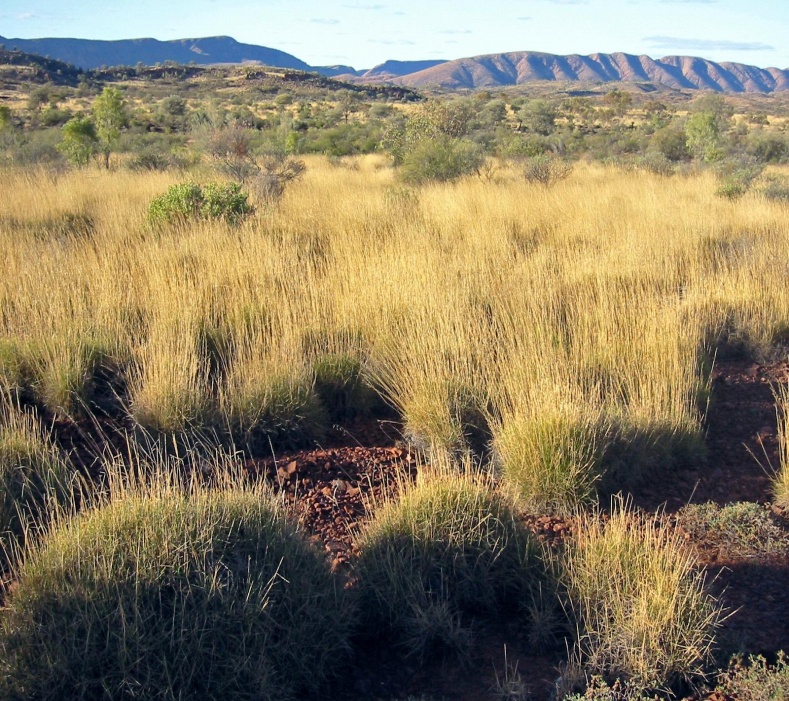 2. SỰ PHÂN HÓA TỰ NHIÊN THEO CHIỀU ĐÔNG – TÂY
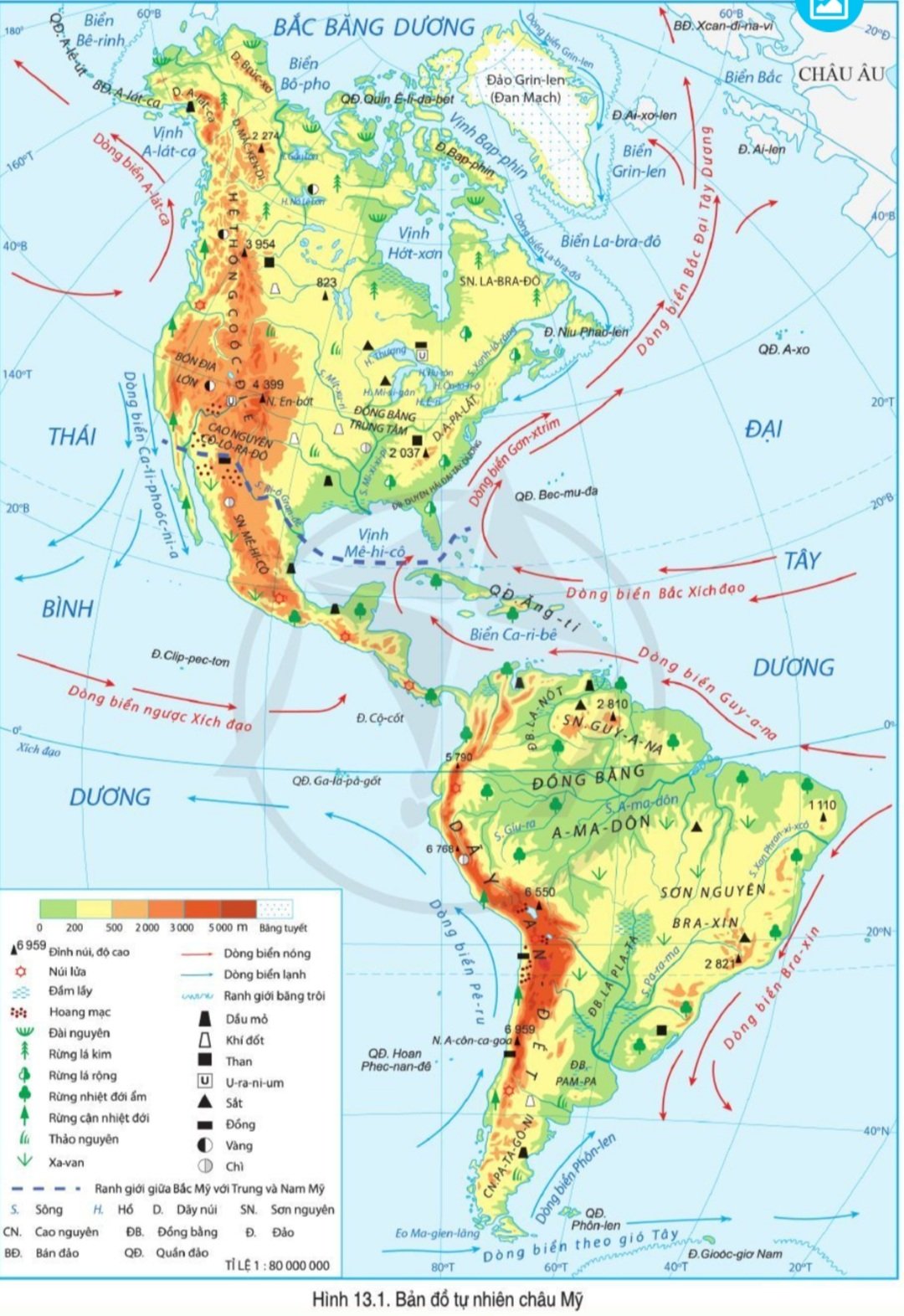 So sánh đặc điểm địa hình Nam Mỹ với địa hình Bắc Mỹ? (Địa hình gồm mấy khu vực? Là những khu vực nào? vị trí phân bố của các khu vực địa hình?)
3. SỰ PHÂN HÓA TỰ NHIÊN THEO CHIỀU CAO
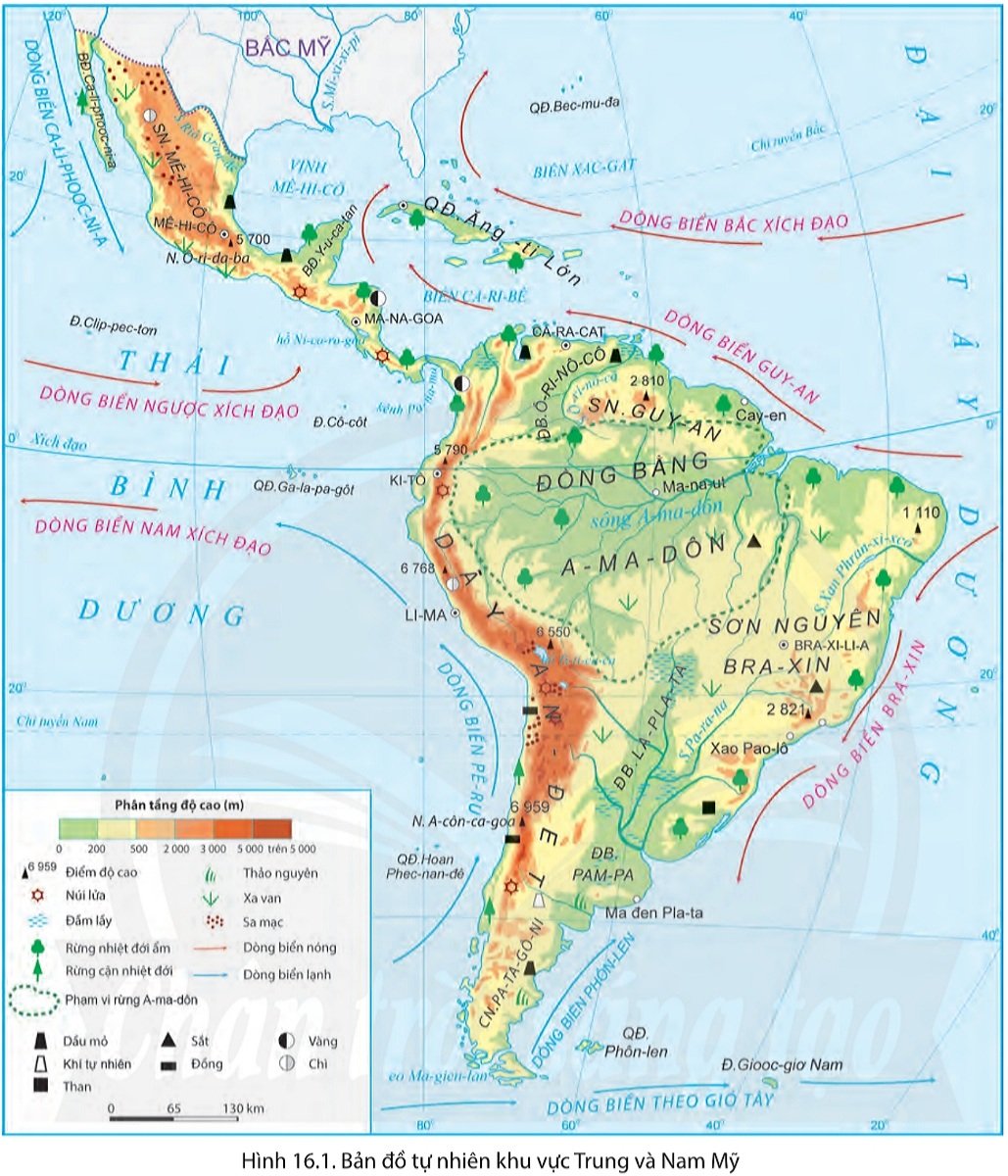 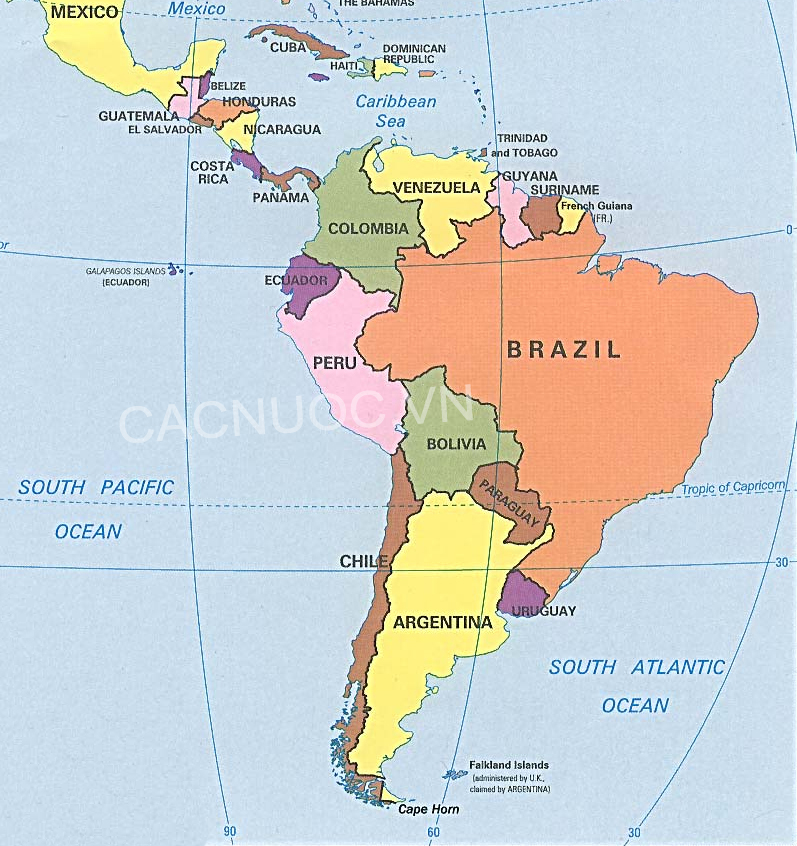 3. SỰ PHÂN HÓA TỰ NHIÊN THEO CHIỀU CAO
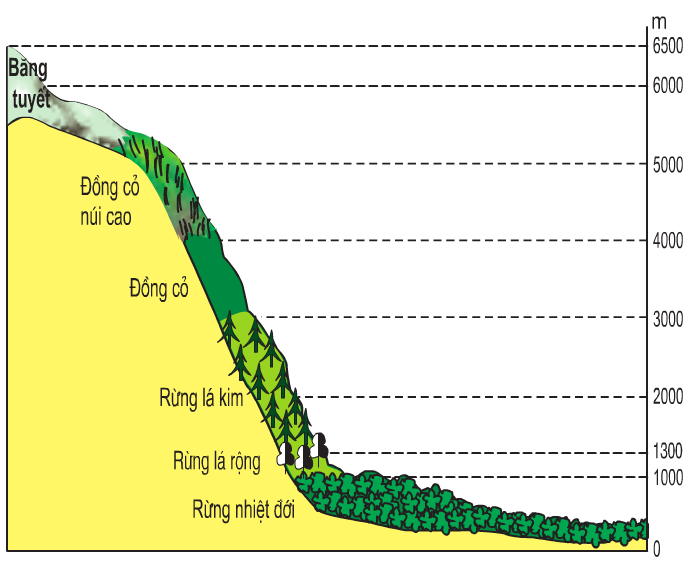 -Xác định và nêu độ cao của các đai thực vật ở sườn đông An-đét qua lãnh thổ Pê-ru?
-Nhận xét gì về sự phân bố  thảm thực vật từ chân núi lên đỉnh núi? Giải thích vì sao?
Hình 4: Sườn đông dãy An-đét qua lãnh thổ Pê-ru
3. LUYỆN TẬP
Tổ chức trò chơi : THỬ TÀI HIỂU BIẾT
 - Chia lớp ra làm 2 đội, mỗi đội cử 1 bạn lên bảng tham gia trò chơi.
 -Cả lớp nhìn từ khóa và đặt câu hỏi hoặc gợi ý để các  bạn trả lời và ghi vào bảng ( đội nào ghi nhiều đáp án đúng nhất thì đội đó chiến thắng)
4. VẬN DỤNG
-Vẽ sơ đồ tư duy với từ khóa “SỰ PHÂN HÓA TỰ NHIÊN TRUNG VÀ NAM MỸ”
-Ôn tập từ bài 10 đến bài 16, tiết sau ôn tập giữa HKII